Trust and Obey by  John Sammis.  D.L. Moody/D.Towner/Young Man/J. Sammis/D. Towner
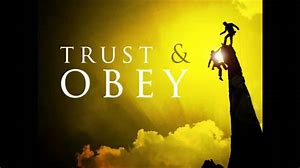 When we walk with the Lord,In the light of His word,What a glory He sheds on our way!Let us do His good will;He abides with us still,And with all who will trust and obey.Trust and obey, for there's no other wayTo be happy in Jesus, but to trust and obey.Not a burden we bear,Not a sorrow we share,But our toil He doth richly repay;Not a grief or a loss,Not a frown or a cross,But is blest if we trust and obey.Trust and obey, for there's no other wayTo be happy in Jesus, but to trust and obey.
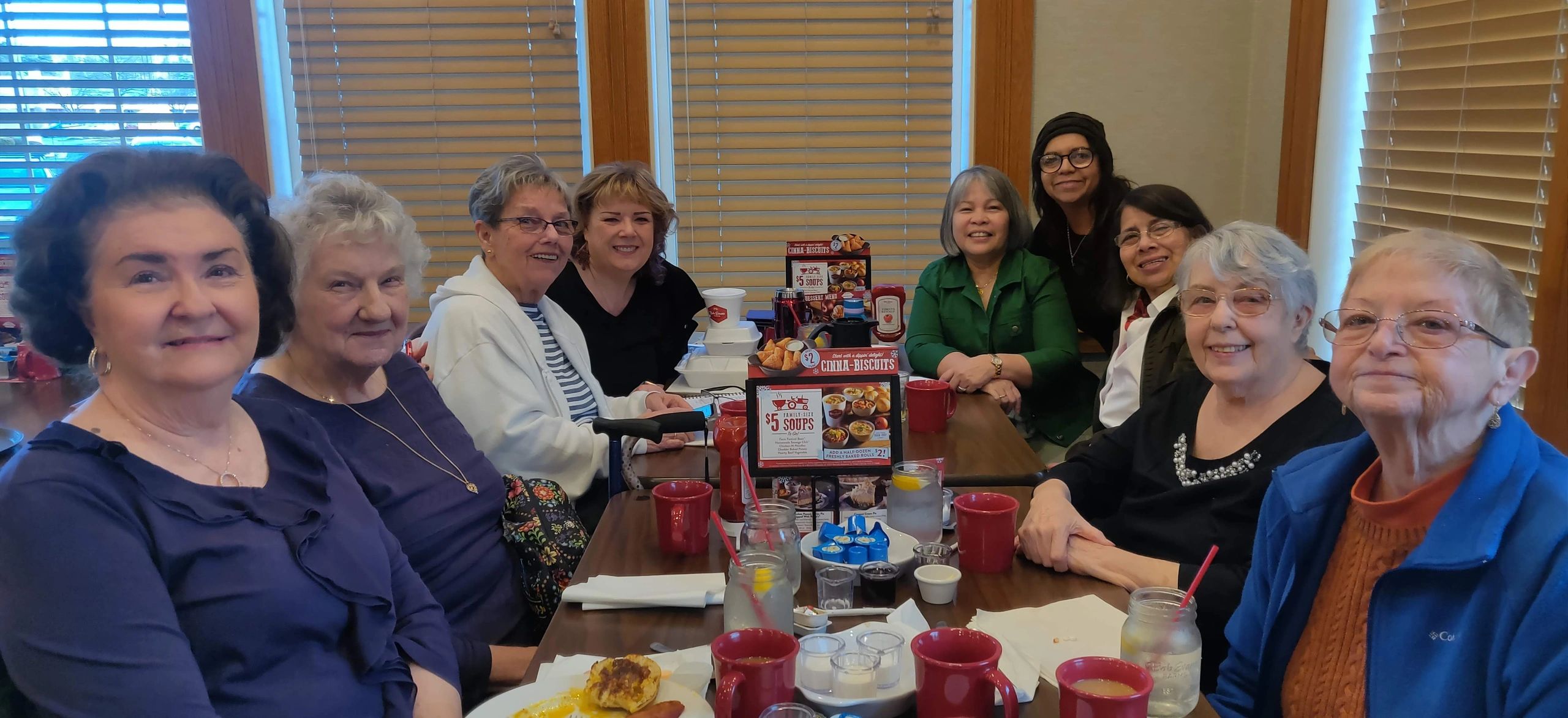 But we never can prove,The delights of His love,Until all on the altar we lay;For the favor He shows,And the joy He bestows,Are for them who will trust and obey.Trust and obey, for there's no other wayTo be happy in Jesus, but to trust and obey.Then in fellowship sweet,We will sit at His feet,Or we'll walk by His side in the way;What He says we will do,Where He sends we will go,Never fear, only trust and obey.Trust and obey, for there's no other wayTo be happy in Jesus, but to trust and obey.
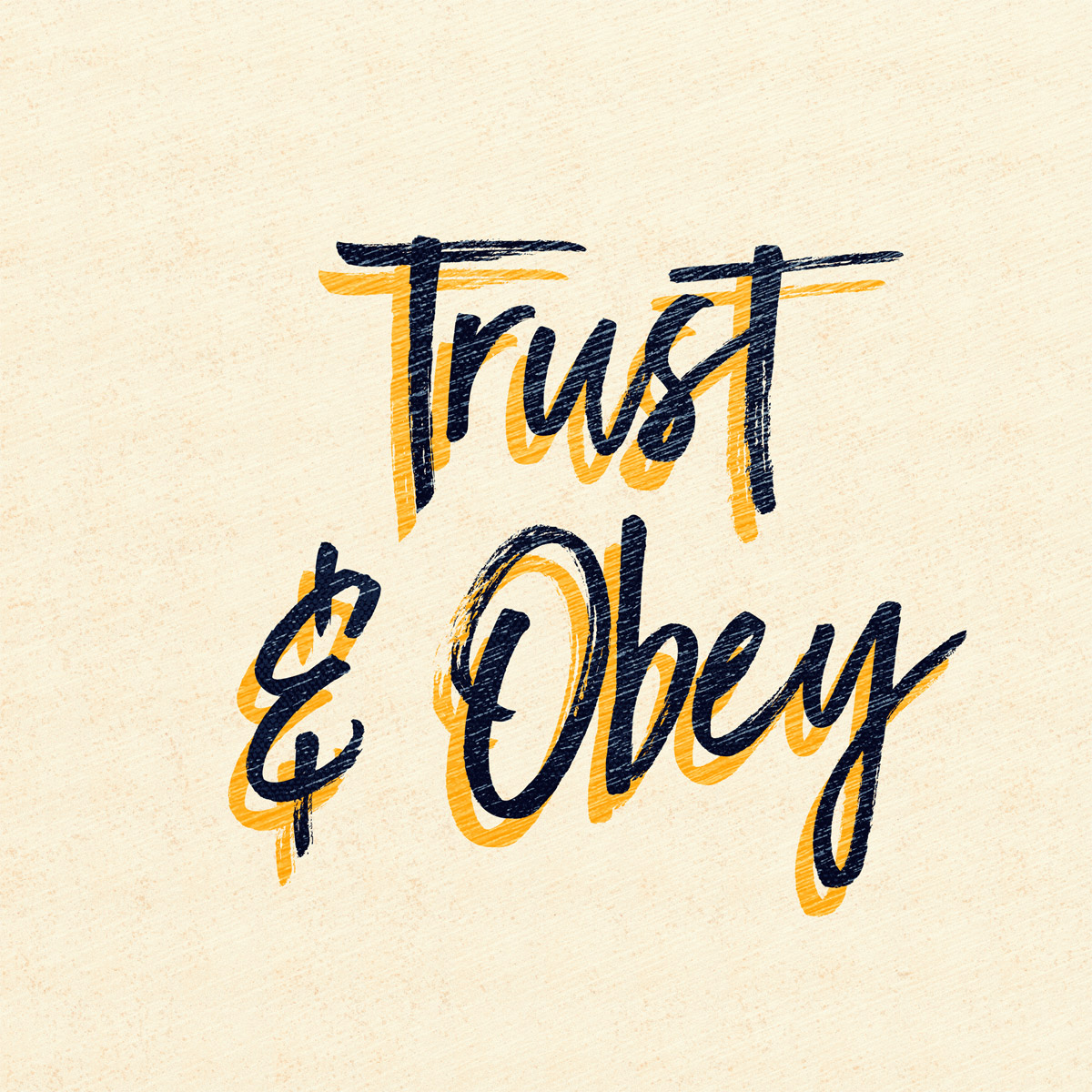 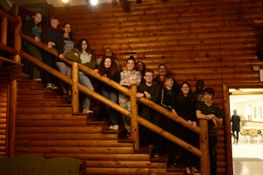 Plymoth pilgrim pastors, MINISTERS, REVERENDS and ministers are solid rock or shifting sands  (Matthew 7)Solid rock Foundations 1. 1608-1620   Pastor John Robinson 		puritan/Separatist   Founder and spiritual father2. 1608-1658   Elder William Brewster	  	Separatist   Faithful until deathtemporary SHIFTING SAND TIMES3. 1623-1624   Minister William Morrell   ordained-Church of England    No clerical duties (wrote Latin poetry)4. 1624-1625   Minister John Lyford	     ordained-Church of England   Opportunist & sexual misconduct               (pilgrims believed ordination must be by the church he would serve, not a bishop or church hierarchy)5. 1625 	       Minister  Rogers	Isaac Allerton brought	YOUNG, crazed, without church sendingSolid rock continuance6. 1629-1636   Minister Ralph Smith (teacher)   Separatist rejected by Salem        Prayer ministry - teacher Roger Williams            (came by way of Mass Bay Colony)7. 1634-1635   Reverend Roger Williams               godly, zealous, teaching well approved          Church for saved, baptismtemporary SHIFTING SAND TIMES8. 1636   	       minister Glover – sick and died in England.  	          Sought by EDward Winslow in England9. 1636      	       Minister John Norton 1 year – moved to richer church       brought by Edward Winslow from EnglandSOLID rock continuance10. 1637-1655   minister John Rayner   		Pilgrims well pleased 	served 18 years11. 1638-1641   Minister  Charles Chauncy   	Baptism by immersion-Bradford ok, except too cold weather                          (2nd president of Harvard College, 1654 to 1671)
In The Beginning - god – created - the heaven - and the earth
Genesis is the book of firsts and a solid foundation to obey God
Lessons									       Scripture
1. Eternity past and heavenly rebellion (time begins)		1:1-2
2. Evening and Morning (6-24 hours days), and the Sabbath 	1:3-2:3
3. Seed, Man and Woman (details of chapter 1, days 3&6)	2:4-2:25
4. Sin and Redemption (Adam and Eve)					3
5-6. Religion and Relation (Cain and Abel)				4:1-6:13
7-9. Flood (Noah, the Ark, and the Great Flood) 			6:14-9:17
10-11. Tower of Babel (Noah’s 3 sons and Nimrod)			9:18-11
12. A Chosen People, Land, and Nation (Abraham)		12
West - East
Mt Ararat
North – South
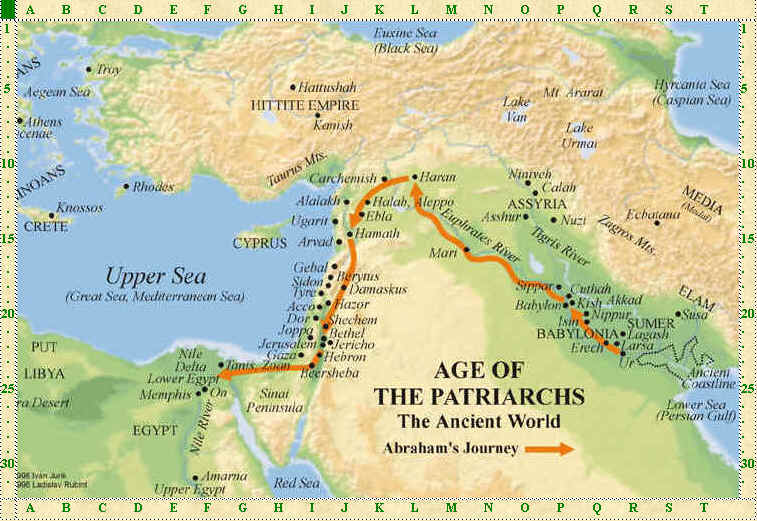 Abraham’s Journey 
 Genesis 12
Haran (70-75 years)
Babylon
Canaan
Egypt
Ur
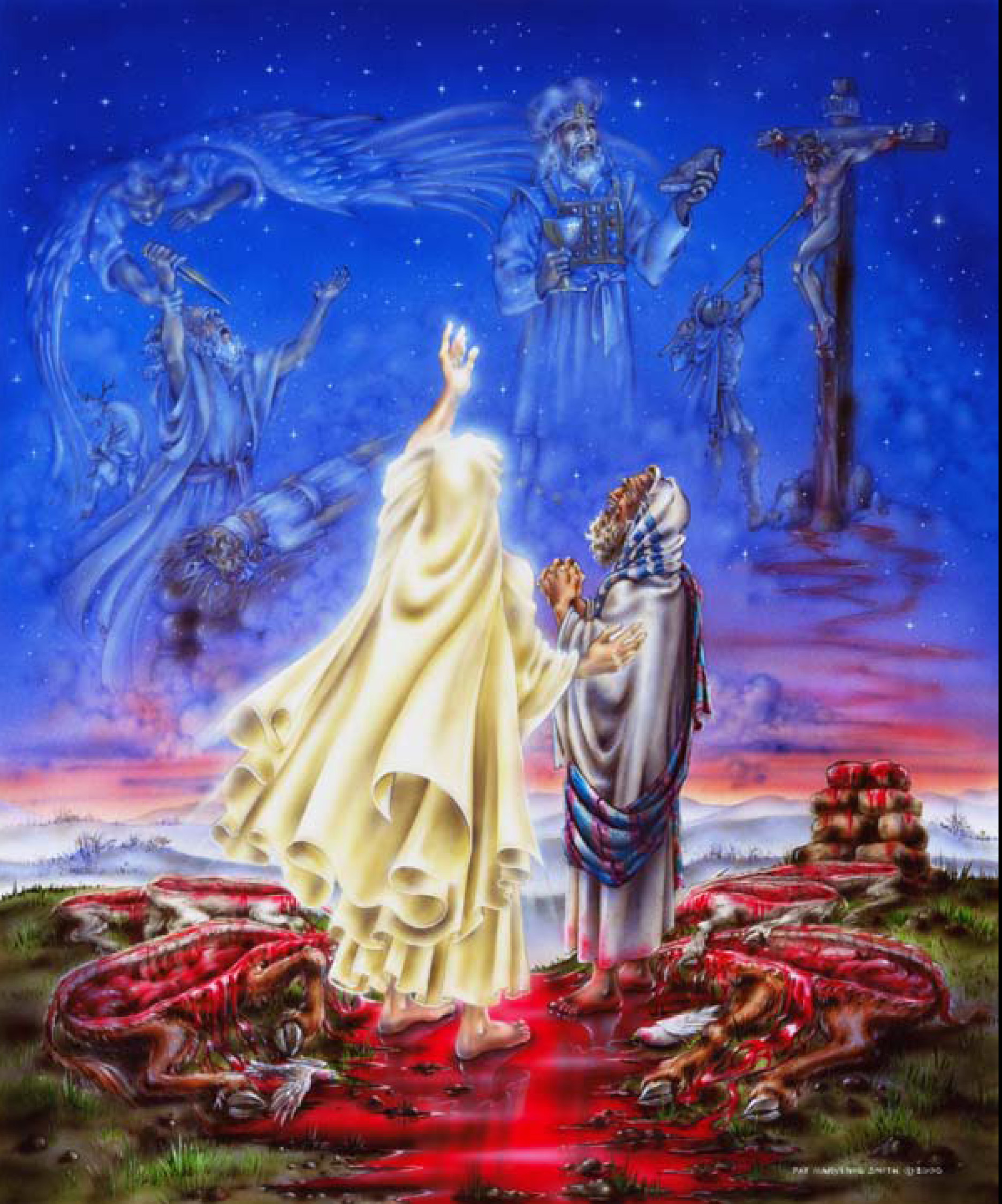 Our Father Abraham (Romans 4:12)

7 locations:  Faith moves on 
3 sins:  growing in obedience
2 altars:  worshipping God

12:1-3 Abram’s Call (sin 1 & 2)
   Ur-Haran (father dies, 75 yrs old)
   Acts 7:2-3 (430 years begin, Gal 3:17)

12:4-10  Abram’s altars  (Praise & Prayer)  
   Shechem, plain of Moreh, Bethel, Ai, south
    Hebrews 11:8-19 (strangers & pilgrims)

12:11-20 Sarai submits (sin 3) in Egypt
    1 Peter 3:1-7
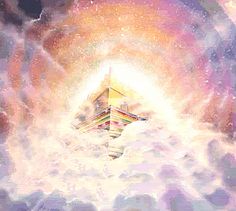 Last Sunday of 2020 - New Beginnings in 2021

Remember Genesis 1-12
Foundations for our world belief system

and

Remember the Pilgrim Fathers
Foundations for our nation, the U.S.A.
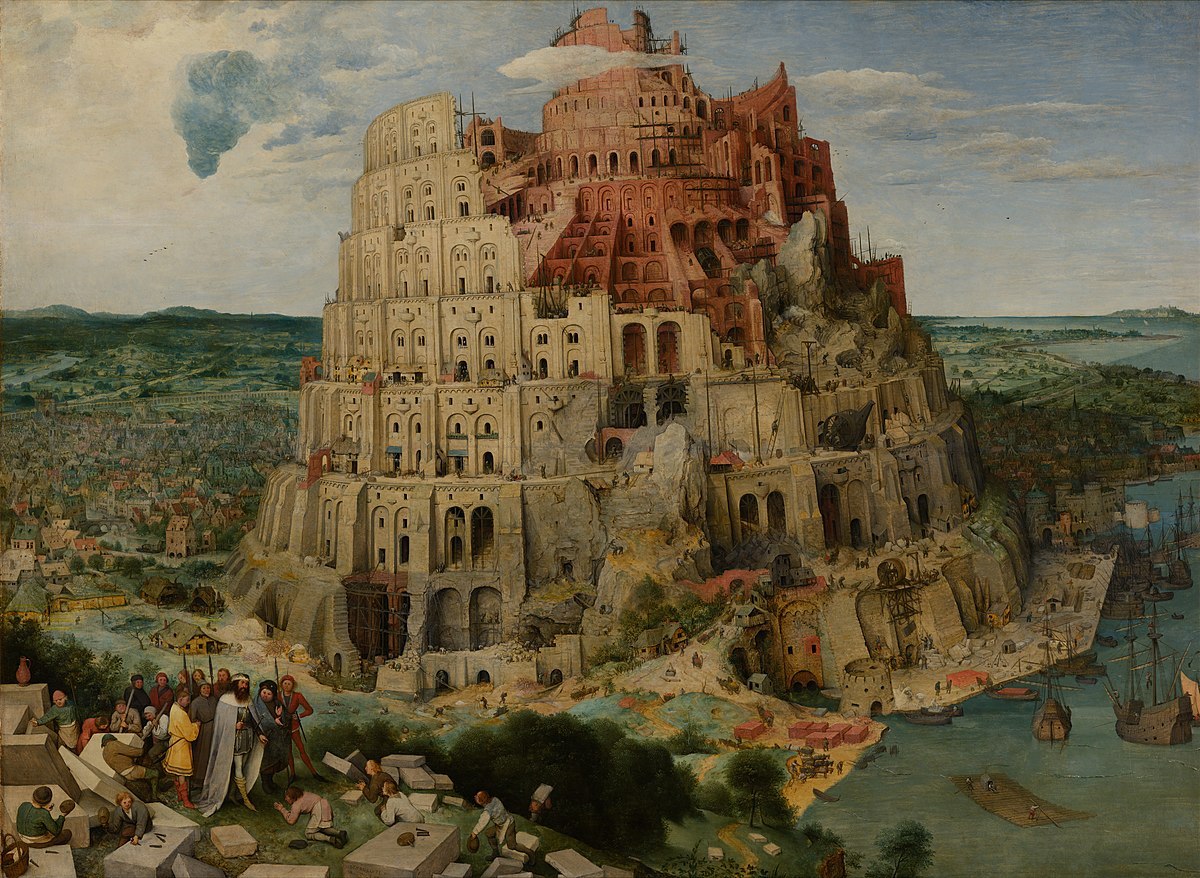